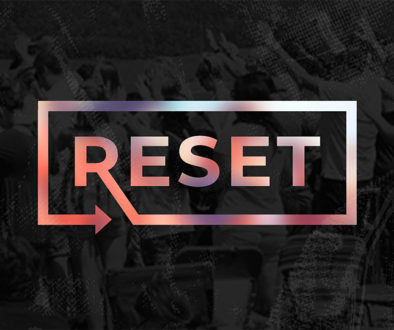 Week #3 Reset from your past of brokenness to your future of greatness with God. Psalms 126:1-6, Psalms 127:1
.
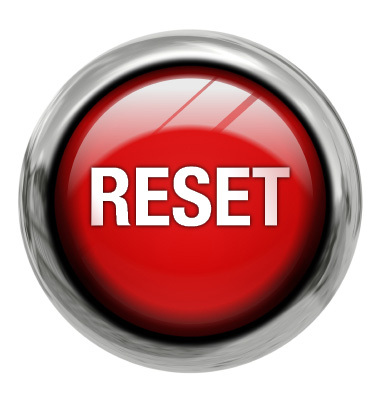 1. Set free             from captivity.
2. God            restores Joy.
3. There is a time of Rebuilding.
4. Broken lives made whole and healed.
5. Rejoicing over the blessing of the harvest.
Week #3 Reset from your past of brokenness to your future of greatness with God. Psalms 126:1-6, Psalms 127:1
.
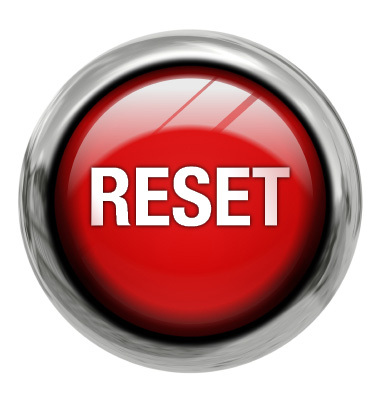 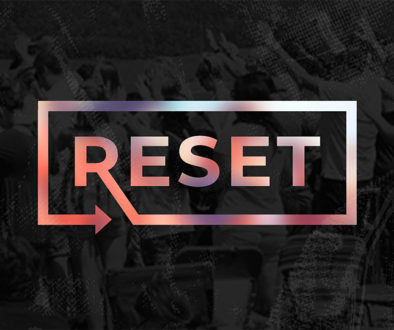